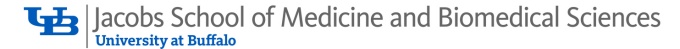 BMI508 – Fall 2023Introduction to Biomedical OntologyClass 8 – Oct 18, 2023The Ontology for General Medical Science
Werner CEUSTERS1,2
1 Department of Biomedical Informatics, University at Buffalo, USA
2 Department of Psychiatry, University at Buffalo, USA
The reference for OGMS:
Big Picture
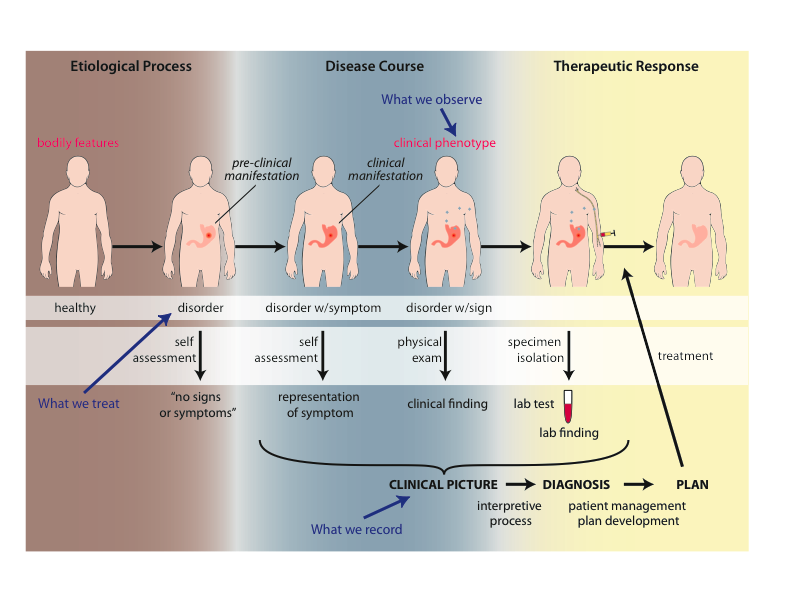 Motivation
Clarity about:
disease etiology and progression;
disease on the side of the patient and the diagnostic process on the side of the clinician or healthcare system;
phenotype and signs/symptoms;
how the entities relate to each other.
Better support for use of evidence in the context of patient care, clinical research and translational research;
Includes use of medical record information in support for clinical and translation research.
Extensibility.
Goals of OGMS (1)
What are the fundamental types of things for which we need ontological categories (what’s the domain)?
disease initiation, progression, pathogenesis, signs, symptoms, assessments, clinical and laboratory findings, disease diagnosis, treatment, treatment response and outcome;
normal phenotype, homeostatic (normal) profile.
[Speaker Notes: Answer the following questions.]
Goals of OGMS (2)
What are the fundamental relationships:

between the process of observing, the results of the observation and what is being observed;
between signs/symptoms and disease (no absolutes?);
between clinical and pre-clinical pathological processes, their manifestations and their representations in the EHR.
[Speaker Notes: Answer the following questions.]
Goals of OGMS (3)
How should ontologies be developed - intelligent design or natural selection (evolution)?

What is the relationship between 
the ontologies, 
the terminologies and 
the information models?
[Speaker Notes: Answer the following questions.]
Ontology / Terminology
[Speaker Notes: http://browser.ihtsdotools.org/?perspective=full&conceptId1=40733004&edition=en-edition&release=v20160731&server=http://browser.ihtsdotools.org/api/snomed&langRefset=900000000000509007]
Ontology / Terminology
[Speaker Notes: http://browser.ihtsdotools.org/?perspective=full&conceptId1=40733004&edition=en-edition&release=v20160731&server=http://browser.ihtsdotools.org/api/snomed&langRefset=900000000000509007]
bones
nose
fracture
SNOMED-CT: abundance of false synonymy
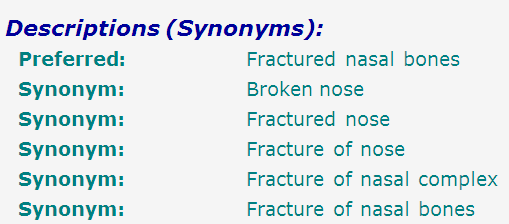 EHR Information Models (simplified)
diagnosis
finding
finding
patient
patient
encounter
drug
drug
diagnosis
Approach of OGMS design
Propose terms and provide definitions for a representational framework drawing on best practices in ontology development as promulgated within the OBO Foundry for:

Etiological process
Disorder
Disease
Pathological process
Sign
Risk factor
Symptom
Laboratory finding
Diagnosis
Pre-disposition
Clinically abnormal
Biomarker
[Speaker Notes: Answer the following questions.]
Approach
a disease is a disposition rooted in a physical disorder in the organism and realized in pathological processes.
produces
bears
realized_in
etiological process
disorder
disposition
pathological process
produces
diagnosis
interpretive process
signs & symptoms
abnormal bodily features
produces
participates_in
recognized_as
[Speaker Notes: font was too small, color inside green boxes was hardly readable]
Cirrhosis - environmental exposure
Etiological process - phenobarbitol-induced hepatic cell death
produces
Disorder - necrotic liver
bears
Disposition (disease) - cirrhosis
realized_in
Pathological process - abnormal tissue repair with cell proliferation and fibrosis that exceed a certain threshold; hypoxia-induced cell death
produces
Abnormal bodily features
recognized_as
Symptoms - fatigue, anorexia
Signs - jaundice, splenomegaly
Symptoms & Signs
used_in
Interpretive process
produces
Hypothesis - rule out cirrhosis
suggests
Laboratory tests
produces
Test results – documentation of elevated liver enzymes in serum
used_in
Interpretive process
produces
Result - diagnosis that patient X has a disorder that bears the disease cirrhosis
Part 1
Foundational type-terms for pre-clinical entities on the side of the patient
produces
bears
realized_in
etiological process
disorder
disposition
pathological process
produces
diagnosis
interpretive process
signs & symptoms
abnormal bodily features
produces
participates_in
recognized_as
[Speaker Notes: font was too small, color inside green boxes was hardly readable]
Foundational Terms (1)
Disorder =def. – A causally linked combination of physical components of the extended organism that is 
(a) clinically abnormal and 
(b) maximal, in the sense that it is not a part of some larger such combination.
Physical Disorder
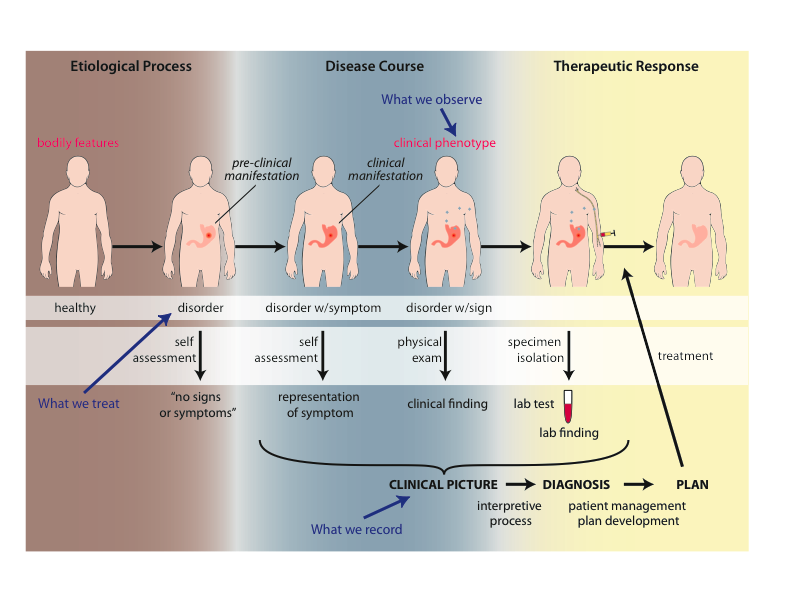 – independent continuant
	objects
	fiat object parts
	object aggregates
	A causally linked combination of physical components of the extended organism.
Extended organism
Harth R. War and peace in the human gut: probing the microbiome
https://biodesign.asu.edu/sites/default/files/news/AthenaHostcooperation7.png
Clinically abnormal
something is clinically abnormal if:

is not part of the life plan for an organism of the relevant type (unlike aging or pregnancy), 

is causally linked to an elevated risk either of pain or other feelings of illness, or of death or dysfunction, and 

is such that the elevated risk exceeds a certain threshold level.
Foundational Terms (2)
Disorder =def. – A causally linked combination of physical components of the extended organism that is 
(a) clinically abnormal and 
(b) maximal, in the sense that it is not a part of some larger such combination. 

Pathological Process =def. – A bodily process that is a manifestation of a disorder and is clinically abnormal.
Foundational Terms (3)
Disorder =def. – A causally linked combination of physical components of the extended organism that is (a) clinically abnormal and (b) maximal, in the sense that it is not a part of some larger such combination. 

Pathological Process =def. – A bodily process that is a manifestation of a disorder and is clinically abnormal.

Disease =def. – A disposition (i) to undergo pathological processes that (ii) exists in an organism because of one or more disorders in that organism.
Disposition
if it ceases to exist, then its bearer and/or its immediate surrounding environment is physically changed;

its realization occurs when its bearer is in some special physical circumstances;

its realization is what it is in virtue of the bearer’s physical make-up.
independent
continuant
Specifically
dependent
continuant
occurrent
process
disposition
integumentary 
system
process of going bald
to go bald
John’s 
disposition: 
to go bald
John’s 
integumentary 
system
John’s going 
bald
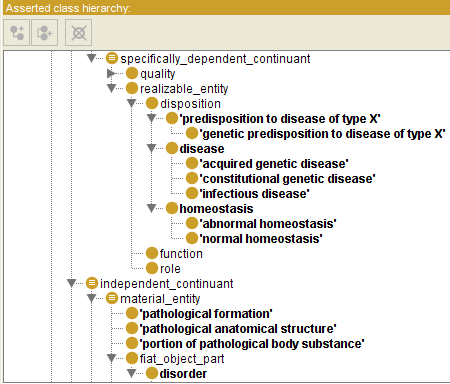 Arterial aneurysm
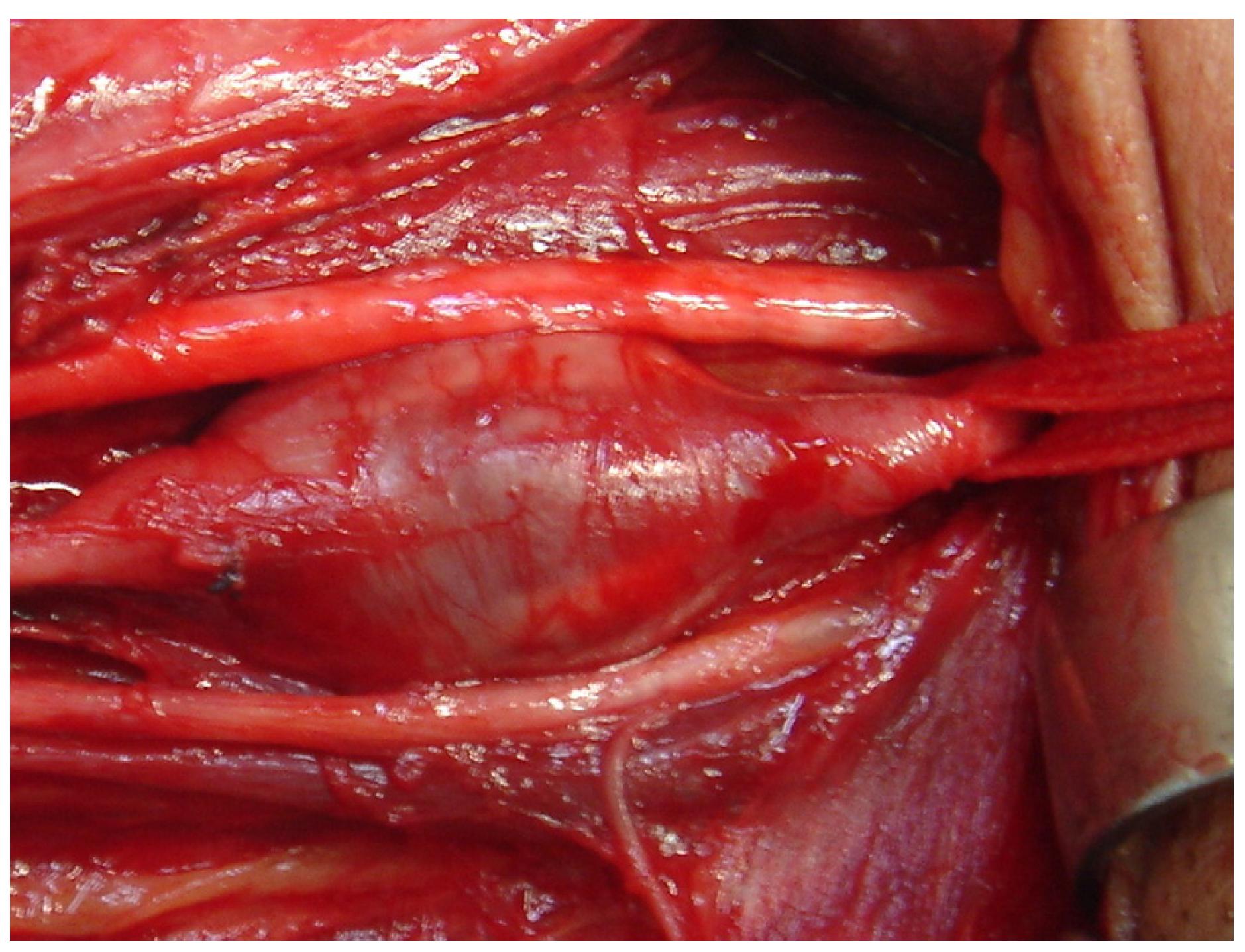 Jornal Vascular Brasileiro Print version ISSN 1677-5449J. vasc. bras. vol.12 no.4 Porto Alegre Oct./Dec. 2013  Epub Dec 15, 2013
http://dx.doi.org/10.1590/jvb.2013.054  
Subclavian and axillary arterial aneurysms: two case reports
Fernando Pinho Esteves1  , André Ventura Ferreira1  , Vanessa Prado dos Santos2  , Gabriel Santos Novaes1  , Álvaro Razuk Filho1  , Roberto Augusto Caffaro1
Arterial Aneurysm
Disposition – atherosclerosis
realized in
Pathological process – fatty material collects within the walls of arteries
produces
Disorder – artery with weakened wall 
bears
Disposition – of artery to become distended
realized_in
Pathological process – process of distending
produces
Disorder – arterial aneurysm
bears
Disposition – of artery to rupture
realized in
Pathological process – (catastrophic event) of rupturing
produces
Disorder – ruptured artery, arterial system with dangerously low blood pressure
bears
Disposition – circulatory failure
realized in
Pathological process – exsanguination, failure of homeostasis
produces
Death
coronary heart disease
disease associated with early lesions and small fibrous plaques
disease associated with asymptomatic (‘silent’) infarction
disease associated with surface disruption of plaque
unstable angina
stable angina
instantiates at t2
instantiates at t3
instantiates at t4
instantiates at t5
instantiates at t1
John’s coronary heart disease
time
independent
continuant
specifically
dependent
continuant
occurrent
process
disposition
heart
disease course
coronary heart disease
John’s heart
John’s coronary 
heart disease
course of John’s 
coronary heart disease
Disease course
The totality of all PROCESSes through which a given DISEASE instance is realized.
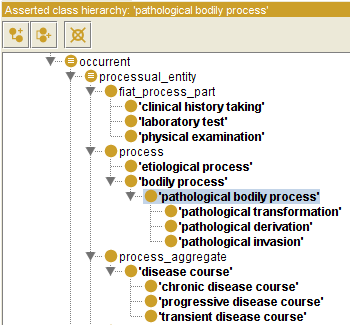 Compare with
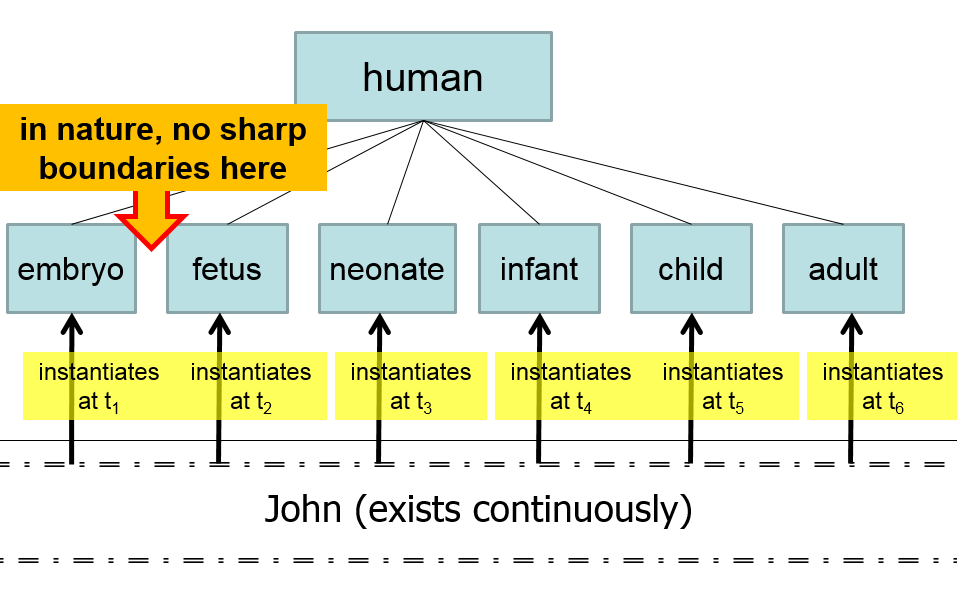 Questions
How does one deal with the ever changing nature of the physical disorder?
How does one deal with the evolution of the disposition?
Is an infectious disorder still an infectious disorder even after the pathogenic organism has been sterilized?
[Speaker Notes: Answer the following questions.]
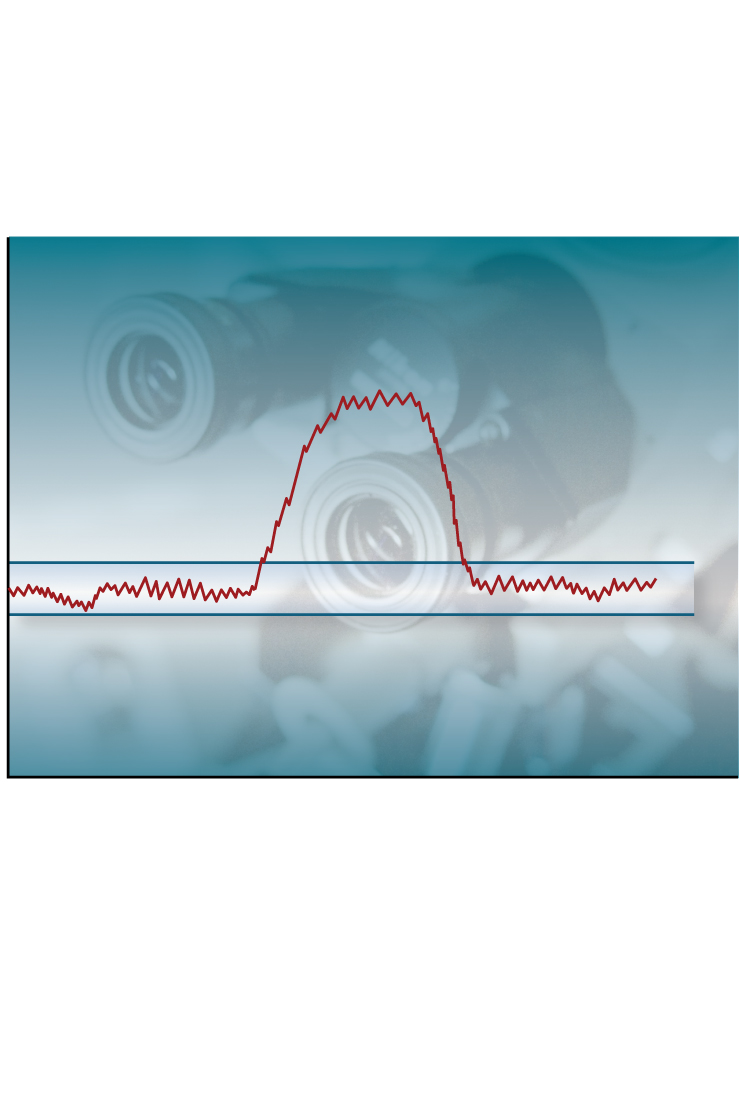 Acute Influenza Infection Process
Pathogen sterilization
Immune response
Viral replication
& tissue destruction
State
Normal Homeostatic
Range
Etiological
Event
Time
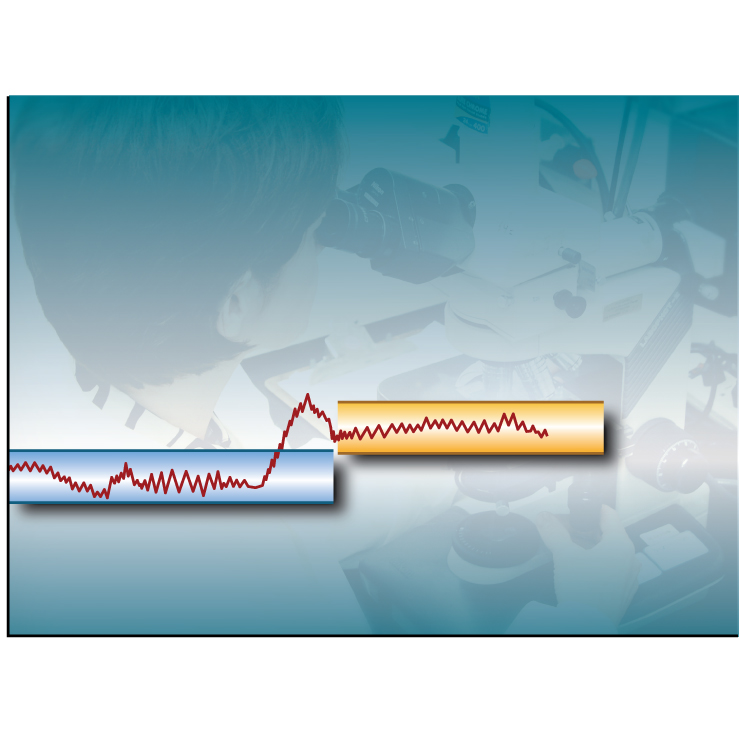 Normal Adaptation
State
Etiological
Event
Normal Homeostatic
Range
Normal Homeostatic
Range
Time
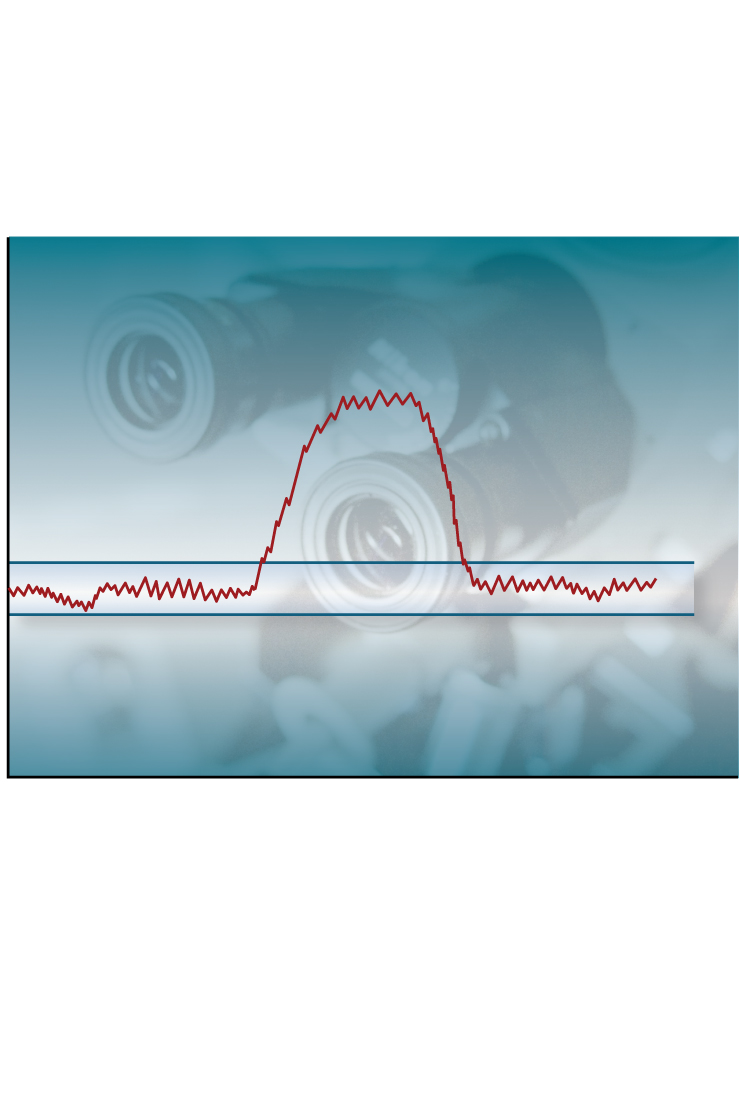 Acute Pathological Process
Etiological
Event
State
Normal Homeostatic
Range
Time
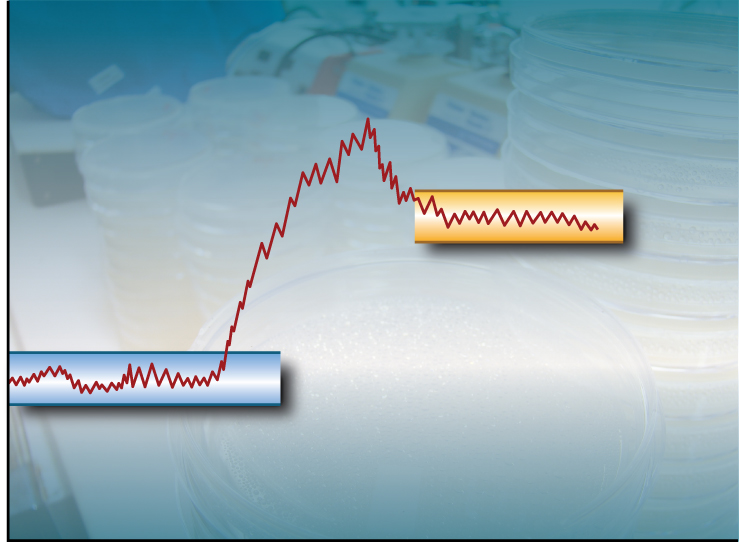 Chronic Pathological Process
Abnormal
Homeostatic
Range
State
Etiological
Event
Normal Homeostatic
Range
Time
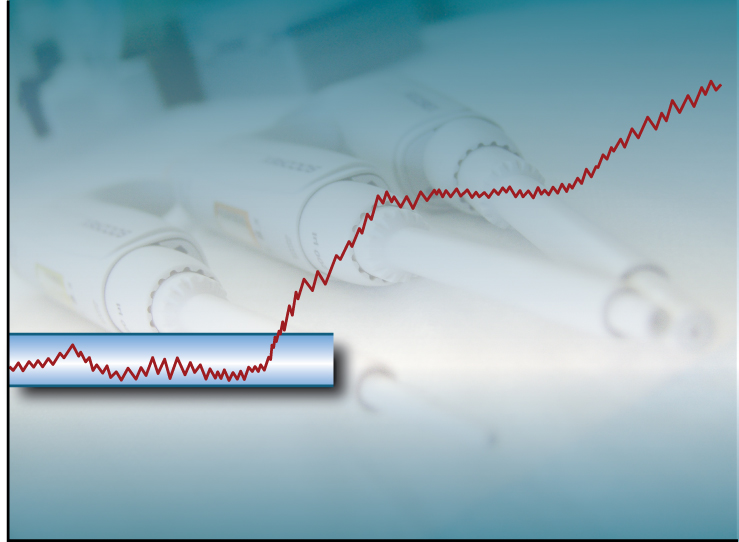 Progressive Pathological Process
State
Etiological
Event
Normal Homeostatic
Range
Time
Etiology
Etiological Process =def. – A process in an organism that leads to a subsequent disorder.
Examples: 
toxic chemical exposure resulting in a mutation in the genomic DNA of a cell; 
infection of a human with a pathogenic virus;
inheritance of two defective copies of a metabolic gene.
The etiological process creates the physical basis of that disposition to pathological processes which is the disease.
Dispositions and Predispositions
All diseases are dispositions; not all dispositions are diseases.
A predisposition is a disposition.
Predisposition to Disease of Type X =def. – A disposition in an organism that constitutes an increased risk of the organism’s subsequently developing the disease X.
Hereditary Non-polyposis Colorectal Cancer (HNPCC) is caused by a: 
disorder (mutation) in a DNA mismatch repair gene that 
disposes to the acquisition of additional mutations from defective DNA repair processes, and thus
predisposition to the development of colon cancer.
Hereditary Non-polyposis Colorectal Cancer HNPCC - genetic pre-disposition
Etiological process - inheritance of a mutant mismatch repair gene
produces
Disorder - chromosome 3 with abnormal hMLH1
bears
Disposition (disease) - Lynch syndrome
realized_in
Pathological process - abnormal repair of DNA mismatches
produces
Disorder - mutations in proto-oncogenes and tumor suppressor genes with microsatellite repeats (e.g. TGF-beta R2)
bears
Disposition (disease) - non-polyposis colon cancer
Hemorrhagic stroke
http://www.tomfit247.com/2013/05/stroke-what-is-it-what-causes-it-and.html
Hemorrhagic stroke
Disorder – cerebral arterial aneurysm
bears
Disposition  – of weakened artery to rupture
realized in
Pathological process – rupturing of weakened blood vessel
produces
Disorder – Intraparenchymal cerebral hemorrhage
bears
Disposition (disease) – to increased intra-cranial pressure
realized in
Pathological process – increasing intra-cranial pressure, compression of brain structures
produces
Disorder – Cerebral ischemia, Cerebral neuronal death
bears
Disposition (disease) – stroke
realized in
Symptoms – weakness/paralysis, loss of sensation, etc
Definitions - Clinical Evaluation Terms(on the side of the patient!)
‘bodily feature’ - an abbreviation for physical component, a bodily quality, or a bodily process.

Sign =def. – A bodily feature of a patient that is observed in a physical examination and is deemed by the clinician to be of clinical significance. (Objectively observable features)
Symptom =def. – A bodily feature of a patient that is observed by the patient and is hypothesized by the patient to be a realization of a disease. (a restricted family of phenomena (including pain, nausea, anger, drowsiness), which are of their nature experienced in the first person)
Laboratory Test =def. – A measurement assay that has as input a patient-derived specimen, and as output a result representing a quality of the specimen.
Laboratory Finding =def. – A representation of a quality of a specimen that is the output of a laboratory test and that can support an inference to an assertion about some quality of the patient.
Part 2
Foundational type-terms for clinical entities on the side of the patient
produces
bears
realized_in
etiological process
disorder
disposition
pathological process
produces
diagnosis
interpretive process
signs & symptoms
abnormal bodily features
produces
participates_in
recognized_as
[Speaker Notes: font was too small, color inside green boxes was hardly readable]
Definitions - manifestations
Manifestation of a Disease =def. – A bodily feature of a patient that is (a) a deviation from clinical normality that exists in virtue of the realization of a disease and (b) is observable.
Observability includes observable through elicitation of response or through the use of special instruments.

Preclinical Manifestation of a Disease =def. – A manifestation of a disease that exists prior to its becoming detectable in a clinical history taking or physical examination.

Clinical Manifestation of a Disease =def. – A manifestation of a disease that is detectable in a clinical history taking or physical examination.

Phenotype =def. – A (combination of) bodily feature(s) of an organism determined by the interaction of its genetic make-up and environment.

Clinical Phenotype =def. – A clinically abnormal phenotype.
Phenotype
On the side of the patient
Bodily features
Symptoms
Signs
Observed through physical examination
Observed through lab test
Phenotype
On the side of the patient
Bodily features
Symptoms
Signs
Observed through physical examination
Observed through lab test
Phenotype =def. – A (combination of) bodily
feature(s) of an organism determined by the
interaction of its genetic make-up and environment.
Clinical Phenotype =def. – A clinically abnormal
phenotype.
Part 3
Foundational type-terms for representations of entities on the side of the patient
produces
bears
realized_in
etiological process
disorder
disposition
pathological process
produces
diagnosis
interpretive process
signs & symptoms
abnormal bodily features
produces
participates_in
recognized_as
[Speaker Notes: font was too small, color inside green boxes was hardly readable]
‘Findings’ / ‘observations’
On the side of the patient
Bodily features
Symptoms
Signs
Observed through physical examination
Observed through lab test
Representations
Findings
Anamnestic findings

Clinical findings

Laboratory findings
‘Findings’ / ‘observations’
On the side of the patient
Bodily features
Symptoms
Signs
Observed through physical examination
Observed through lab test

Clinical phenotype
Representations
Findings
Anamnestic findings

Clinical findings

Laboratory findings

Clinical picture
Clinical picture
Clinical Picture =def. – A representation of a clinical phenotype that is inferred from the combination of laboratory, image and clinical findings about a given patient.
‘Findings’ / ‘observations’
On the side of the patient
Bodily features
Symptoms
Signs
Observed through physical examination
Observed through lab test
Diseases
Representations
Findings
Anamnestic findings

Clinical findings

Laboratory findings
Diagnoses
Diagnosis
Clinical Picture =def. – A representation of a clinical phenotype that is inferred from the combination of laboratory, image and clinical findings about a given patient. 

Diagnosis =def. – A conclusion of an interpretive process that has as input a clinical picture of a given patient and as output an assertion to the effect that the patient has a disease of such and such a type.
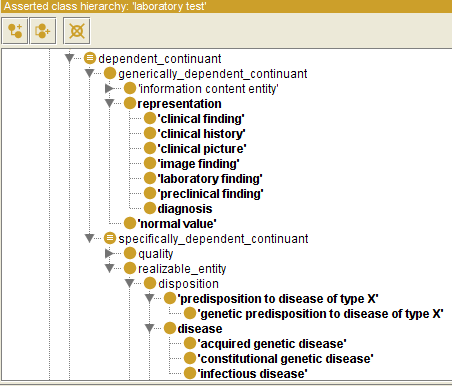 Generically Dependent Continuants
Generically
Dependent
Continuant
if one bearer ceases to exist, then the entity can survive, because there are other bearers
(copyability)

the pdf file on my laptop
the DNA (sequence) in this chromosome
Information 
Content
Entity
Gene 
Sequence
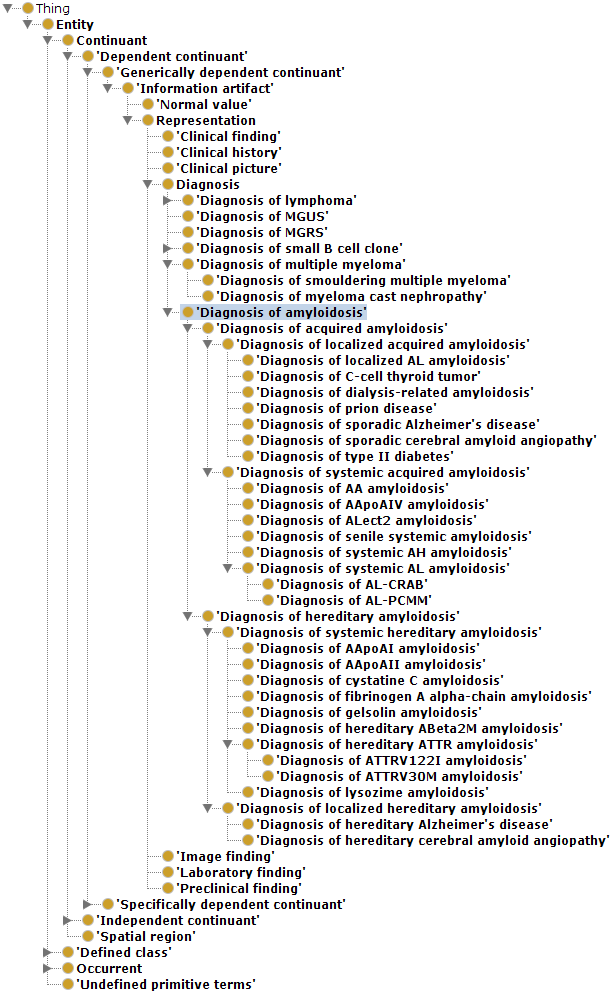 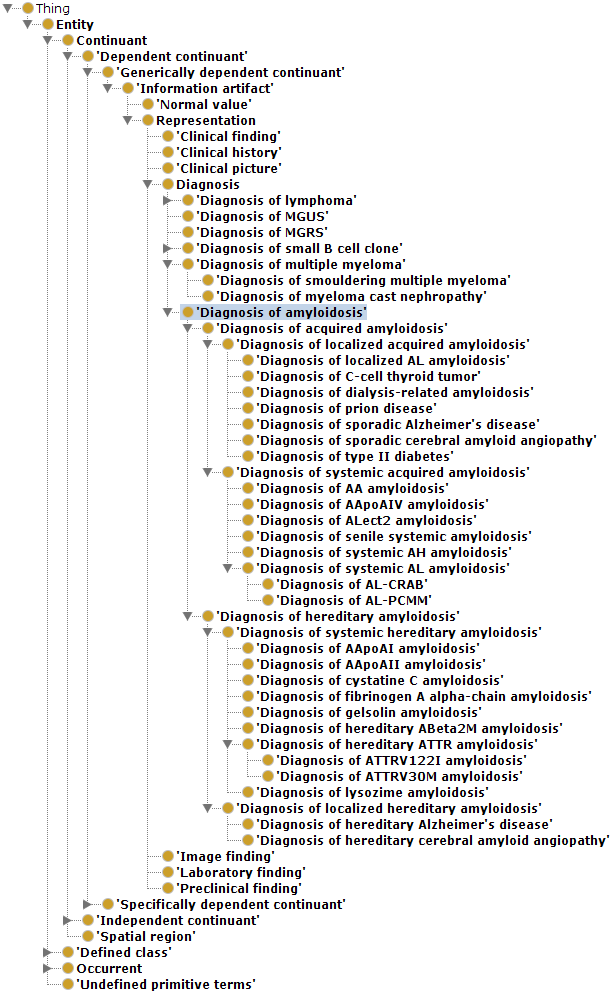 Although ontologically correct, it is totally ridiculous to implement this in this fashion, as ridiculous it would be to implement in this way an ontology for natural numbers.
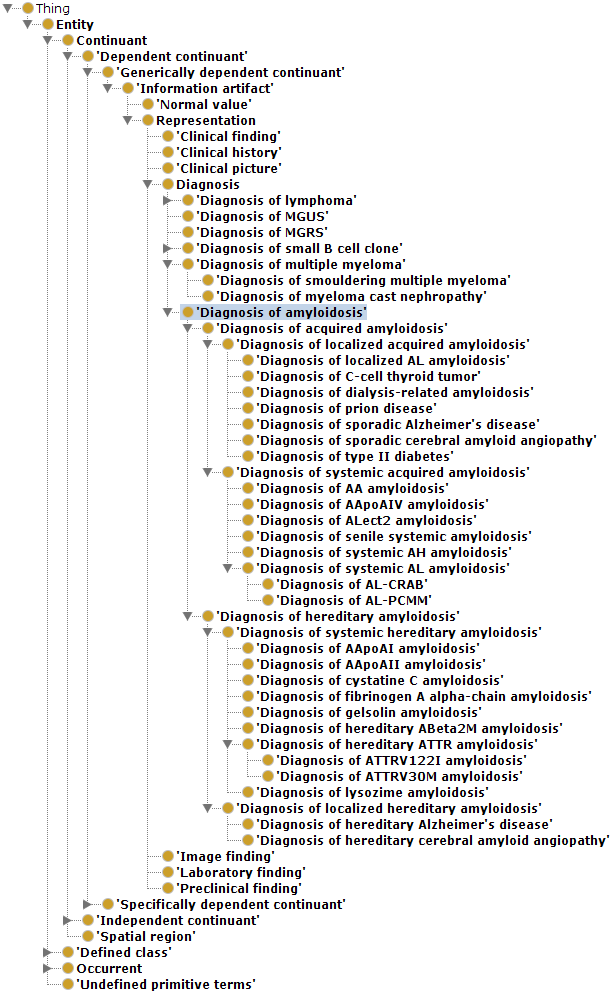 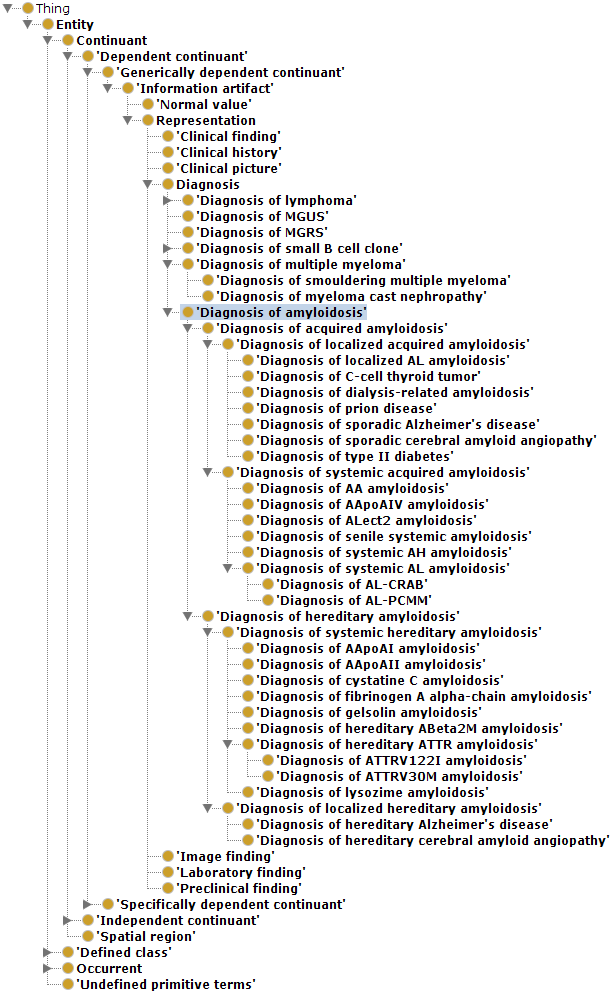 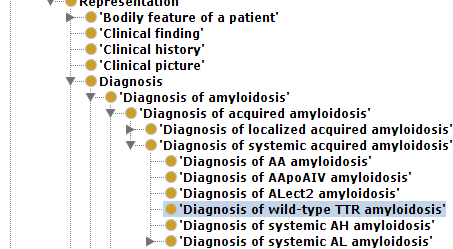 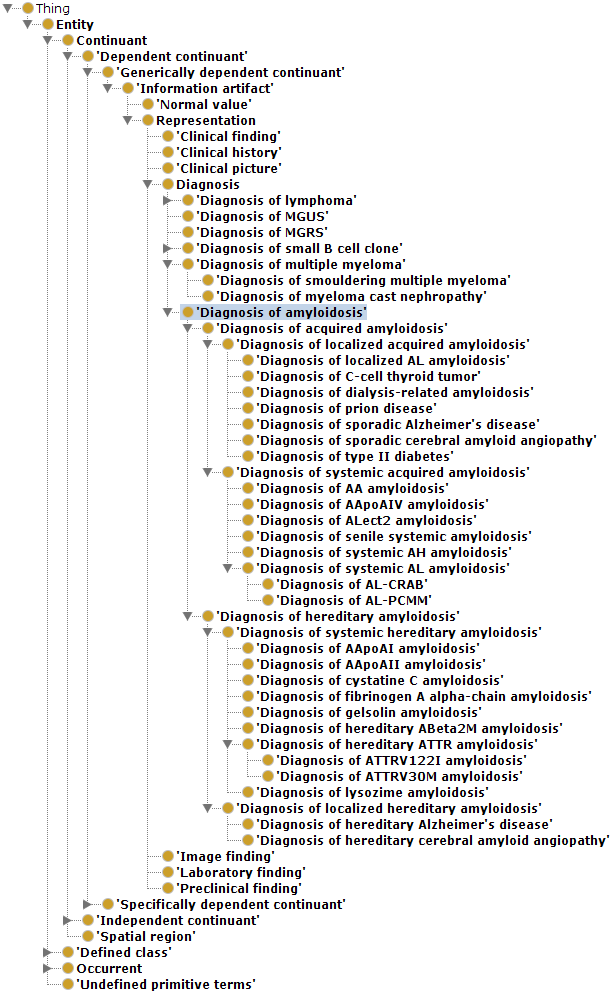 It is for sure incorrect when these correspond to GDC instances !!!
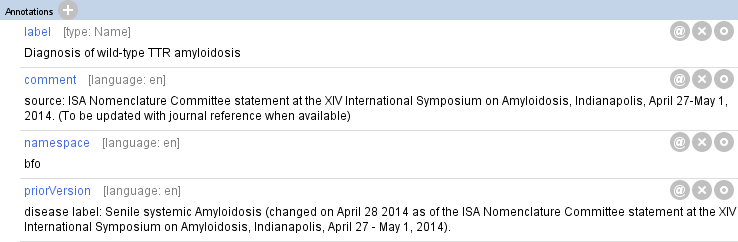 No conflation of diagnosis, disease, and disorder
The diagnosis is here
The disorder is there
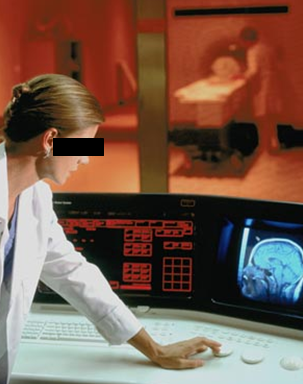 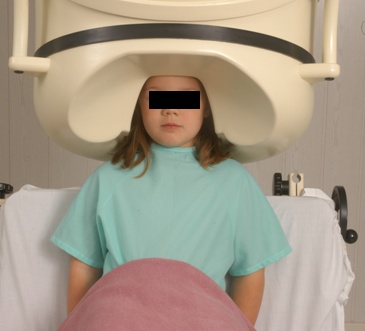 The disease is there
No conflation of diagnosis, disease, and disorder
produces
bears
realized_in
etiological process
disorder
disease
pathological process
produces
diagnosis
interpretive process
signs & symptoms
abnormal bodily features
produces
participates_in
recognized_as
[Speaker Notes: font was too small, color inside green boxes was hardly readable]
Application of OGMS in medical documentation
Key OGMS definitions
Scheuermann R, Ceusters W, Smith B. Toward an Ontological Treatment of Disease and Diagnosis. 2009 AMIA Summit on Translational Bioinformatics, San Francisco, California, March 15-17, 2009;: 116-120. Omnipress ISBN:0-9647743-7-2
Key OGMS definitions
Scheuermann R, Ceusters W, Smith B. Toward an Ontological Treatment of Disease and Diagnosis. 2009 AMIA Summit on Translational Bioinformatics, San Francisco, California, March 15-17, 2009;: 116-120. Omnipress ISBN:0-9647743-7-2
Key OGMS definitions
Scheuermann R, Ceusters W, Smith B. Toward an Ontological Treatment of Disease and Diagnosis. 2009 AMIA Summit on Translational Bioinformatics, San Francisco, California, March 15-17, 2009;: 116-120. Omnipress ISBN:0-9647743-7-2
Key OGMS definitions
Scheuermann R, Ceusters W, Smith B. Toward an Ontological Treatment of Disease and Diagnosis. 2009 AMIA Summit on Translational Bioinformatics, San Francisco, California, March 15-17, 2009;: 116-120. Omnipress ISBN:0-9647743-7-2
Key OGMS definitions
Scheuermann R, Ceusters W, Smith B. Toward an Ontological Treatment of Disease and Diagnosis. 2009 AMIA Summit on Translational Bioinformatics, San Francisco, California, March 15-17, 2009;: 116-120. Omnipress ISBN:0-9647743-7-2
Disorder related configurations
No disorder instance 	 no disease instance,
				 no pathological processes;
A disorder instance can eliminate the range of circumstances under which another disorder instance can lead to pathological processes	     no disease instance;
Disorders of the same type in distinct patients, or in the same patient at distinct times, may lead to diseases of distinct types;
Diseases of the same type may unfold themselves in disease courses of distinct types;
Diseases of distinct types may unfold themselves in disease courses of the same type;
…
A little exercise
What are diagnoses in EHRs about?(What are the options?)
Scheuermann R, Ceusters W, Smith B. Toward an Ontological Treatment of Disease and Diagnosis. 2009 AMIA Summit on Translational Bioinformatics, San Francisco, California, March 15-17, 2009;: 116-120. Omnipress ISBN:0-9647743-7-2
What are diagnoses in EHRs about?(What are the options?)
781.2 Abnormality of gait
What are diagnoses in EHRs about?(What are the options?)
781.2 Abnormality of gait
What are diagnoses in EHRs about?(What are the options?)
256.0 - Hyperestrogenism
What are diagnoses in EHRs about?(What are the options?)
256.0 - Hyperestrogenism
What are diagnoses in EHRs about?(What are the options?)
250.23 Diabetes with hyperosmolarity, type I, uncontrolled
What are diagnoses in EHRs about?(What are the options?)
250.23 Diabetes with hyperosmolarity, type I, uncontrolled
What are diagnoses in EHRs about?(What are the options?)
749.01 - Cleft palate, unilateral, complete
What are diagnoses in EHRs about?(What are the options?)
749.01 - Cleft palate, unilateral, complete
What are diagnoses in EHRs about?(What are the options?)
V65.5 - Person with feared complaint in whom no diagnosis was made
What are diagnoses in EHRs about?(What are the options?)
V65.5 - Person with feared complaint in whom no diagnosis was made
Application of OGMS to insights in other disease related ontologies
‘Disease’ in BioPortal junk
https://bioportal.bioontology.org/search?utf8=%E2%9C%93&query=disease&button=
Bad ‘disease ontologies’
Despite being listed in the OBO-Foundry: 	http://www.obofoundry.org/ontology/doid.html
Mondo Disease Ontology: junky collection of several other ‘ontologies’:
https://mondo.monarchinitiative.org/
https://www.ebi.ac.uk/ols/ontologies/mondo 
The Semantic Science Ontology: junk as a foundation
https://bioportal.bioontology.org/ontologies/SIO?p=classes&conceptid=http%3A%2F%2Fsemanticscience.org%2Fresource%2FSIO_010299
Assignment A7
Add to your ontology 3 terms each one of which 
(1) is a subtype of an OGMS entity and 
(2) has thus far not been included in your ontology.
Perform a dependency and relational analysis to these terms to ensure that everything that can be related in your ontology, is so related. The result is version 5. 
Upload your work as usual. 

Due date: Oct 23 – noon.
Suggested pre-class reading
R12 Seppälä, S., B. Smith, and W. Ceusters, Applying the Realism-Based Ontology-Versioning Method for Tracking Changes in the Basic Formal Ontology, in Formal Ontology in Information Systems (FOIS 2014), P. Garbacz and O. Kutz, Editors. 2014, IOS Press. p. 227-240. [9] 

http://ontology.buffalo.edu/smith/articles/fois2014.pdf